Federal Programs Compliance Review and

Monitoring Plan
Teresa García
Bureau of Federal Programs
Overview
Introduction
Compliance Review
Rubric
Monitoring and Non-Compliance
Resources
Contact
Introduction
The Bureau of Federal Programs (Bureau) monitors the activities of recipients of federal funds under the Every Student Succeeds Act (ESSA), which amended and reauthorized the Elementary and Secondary Education Act of 1965 (ESEA).
Purpose of monitoring
Assess compliance with state and federal requirements,
Determine program effectiveness and improvement, and
Identify information needed for strategic planning.
The Bureau’s two-fold approach to monitoring
Monitor various data sources on an ongoing basis, which helps determine technical assistance needs of Local Education Agencies (LEAs), or districts, for fiscal and programmatic planning and implementation of title program services.
Additional monitoring determined by annual risk assessment
The Iowa Department of Education (Department) must…
Evaluate each subrecipient's risk of noncompliance with a subaward to determine the appropriate subrecipient monitoring, and
Monitor the activities of a subrecipient to ensure compliance with statutes, regulations, and the terms and conditions of the subaward.
                                                         (CFR § 200.332)

Assessing risk refers to the possibility that a subrecipient may not comply with applicable rules.
High risk does not necessarily mean an LEA failed to comply
Low risk does not necessarily mean an LEA is compliant with all rules
Risk level can change from year to year.
Compliance
Rubric
Risk factors may include, but are not limited to prior experience, previous audits, and personnel changes.
Rubric includes 12 criteria across five categories:






Data sources
Prior year data available through CASA
Other reports
Risk Assessment Criteria: Expenditures
Risk Assessment Criteria: Compliance
Risk Assessment Criteria: Staffing
Risk Assessment Criteria: Size
Risk Assessment Criteria: Performance
Sample Risk assessment Rubric
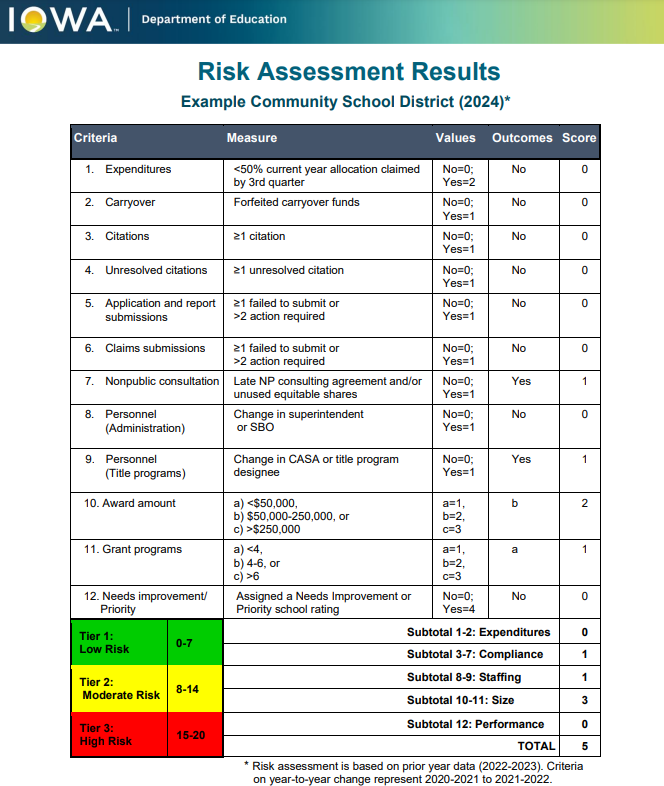 Risk Levels and Monitoring Strategies
Summary of Recommendations	and Findings
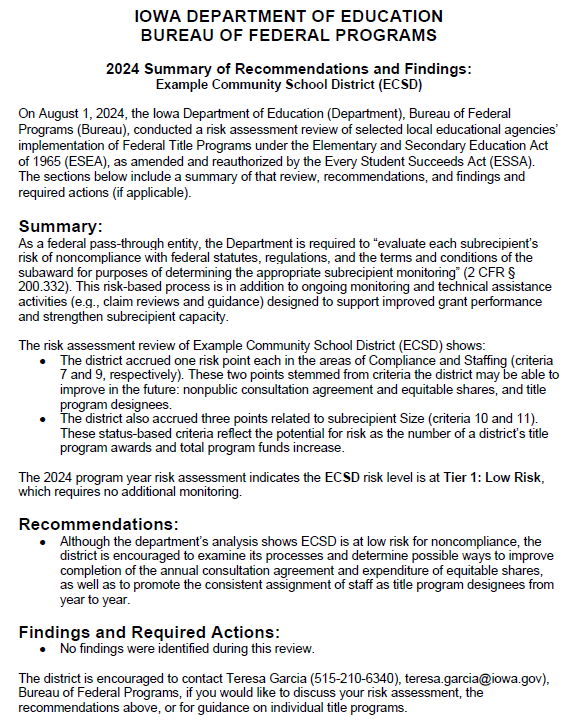 Summary
Summarizes risk assessment and outcome (tier level)

Recommendations
Lists recommended actions for LEA

Findings and Required Actions
Lists findings of noncompliance and required next steps
Findings of noncompliance will be documented as citations in CASA: Corrective Actions
Subrecipient will be required to complete corrective action to address the issue(s).
Additional monitoring may be necessary depending on the nature of the noncompliance.
Citations will be considered resolved when Department receives sufficient evidence that noncompliance has been corrected.
Noncompliance
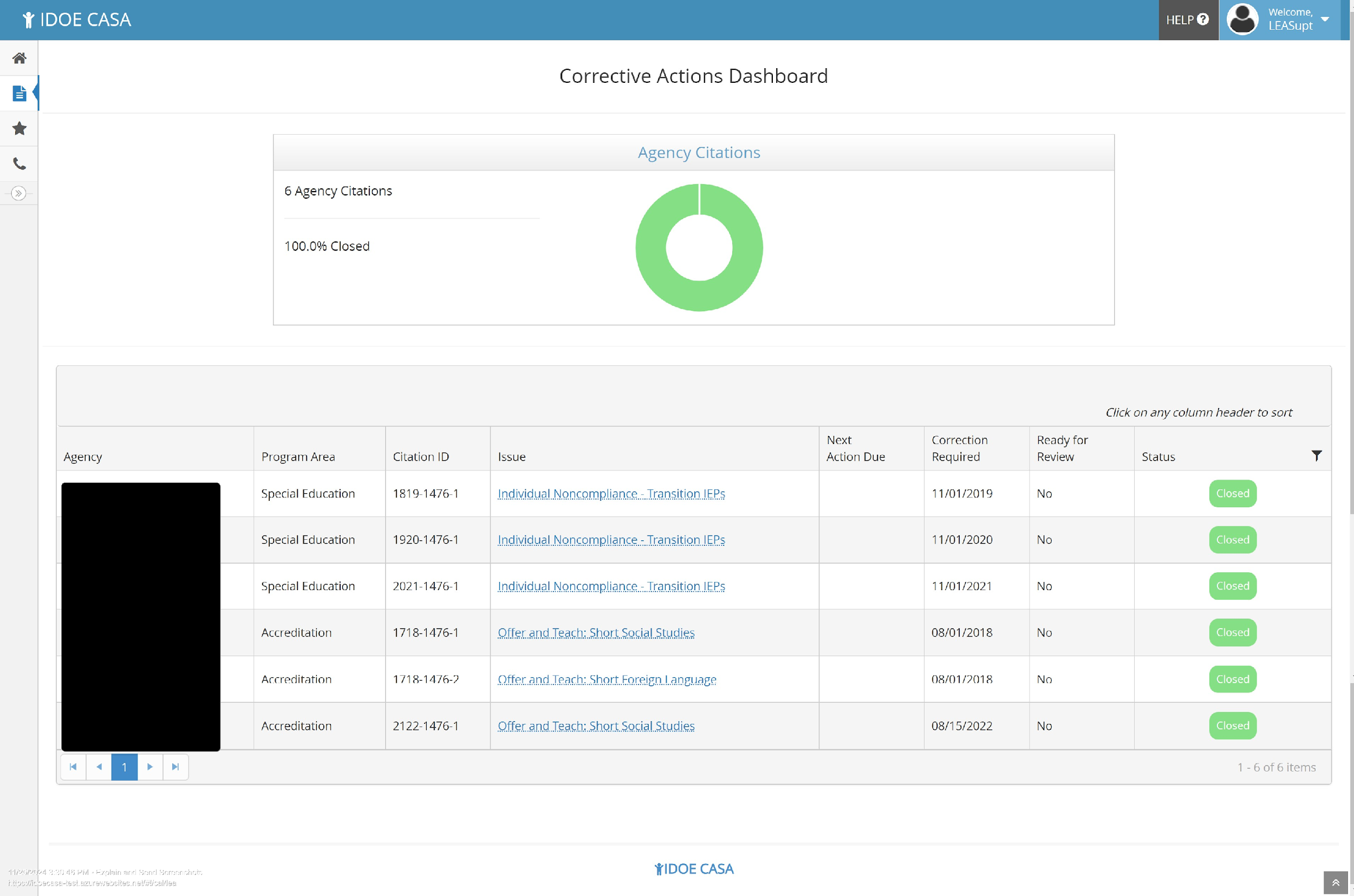 Sample Corrective Actions Dashboard
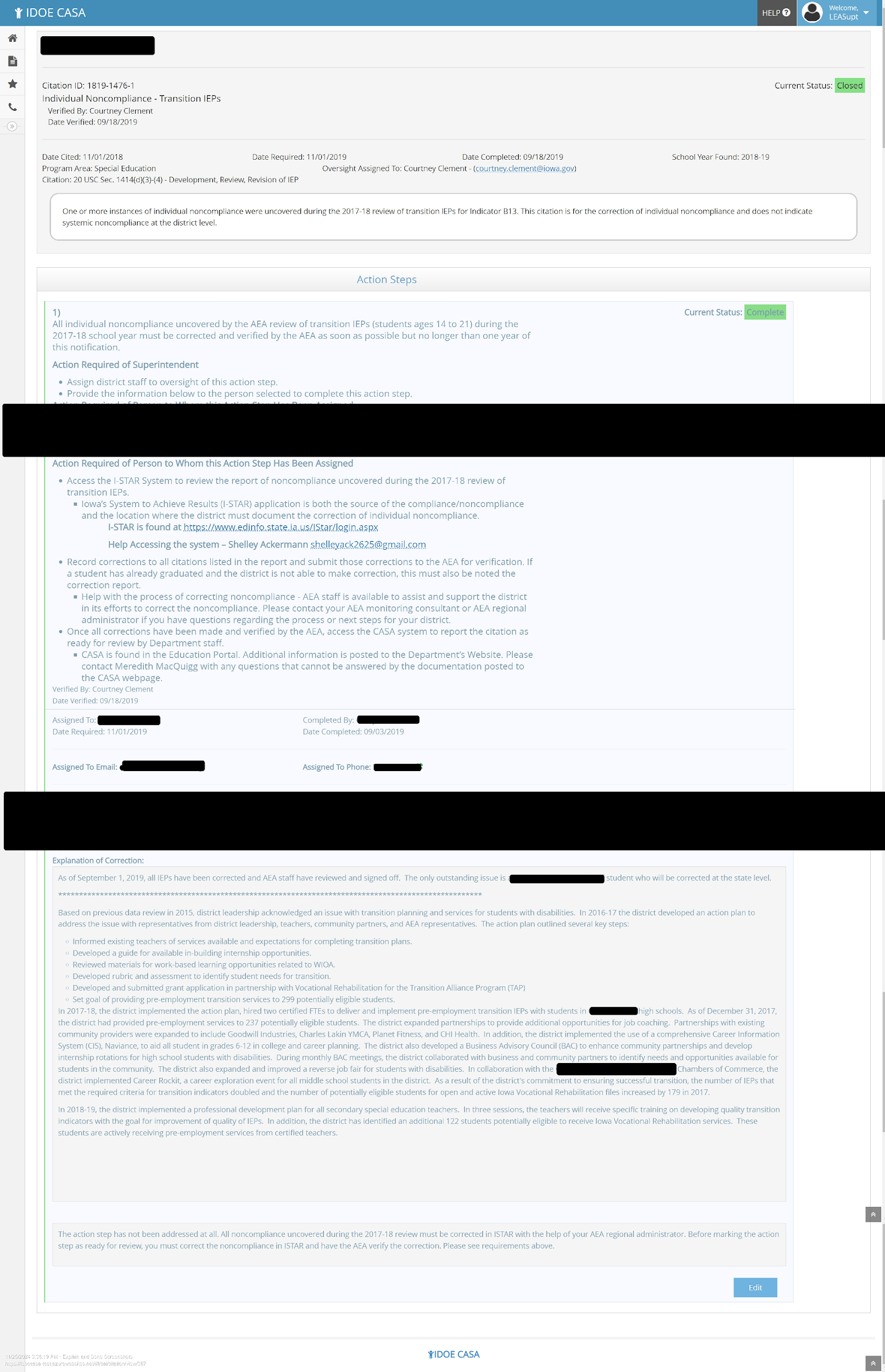 Findings of noncompliance will be documented as citations in CASA: Corrective Actions
Noncompliance
Sample Action Steps
Timeline
Timeline for implementing the annual risk analysis and monitoring process:
[Speaker Notes: You will need to mention during the webinar that this is the specific timeline starting in 2025-2026 and that we did not follow the timeline this year because of the delay in ESSA plan revisions and waiting for the new designations to be released.]
Monitoring Cycle
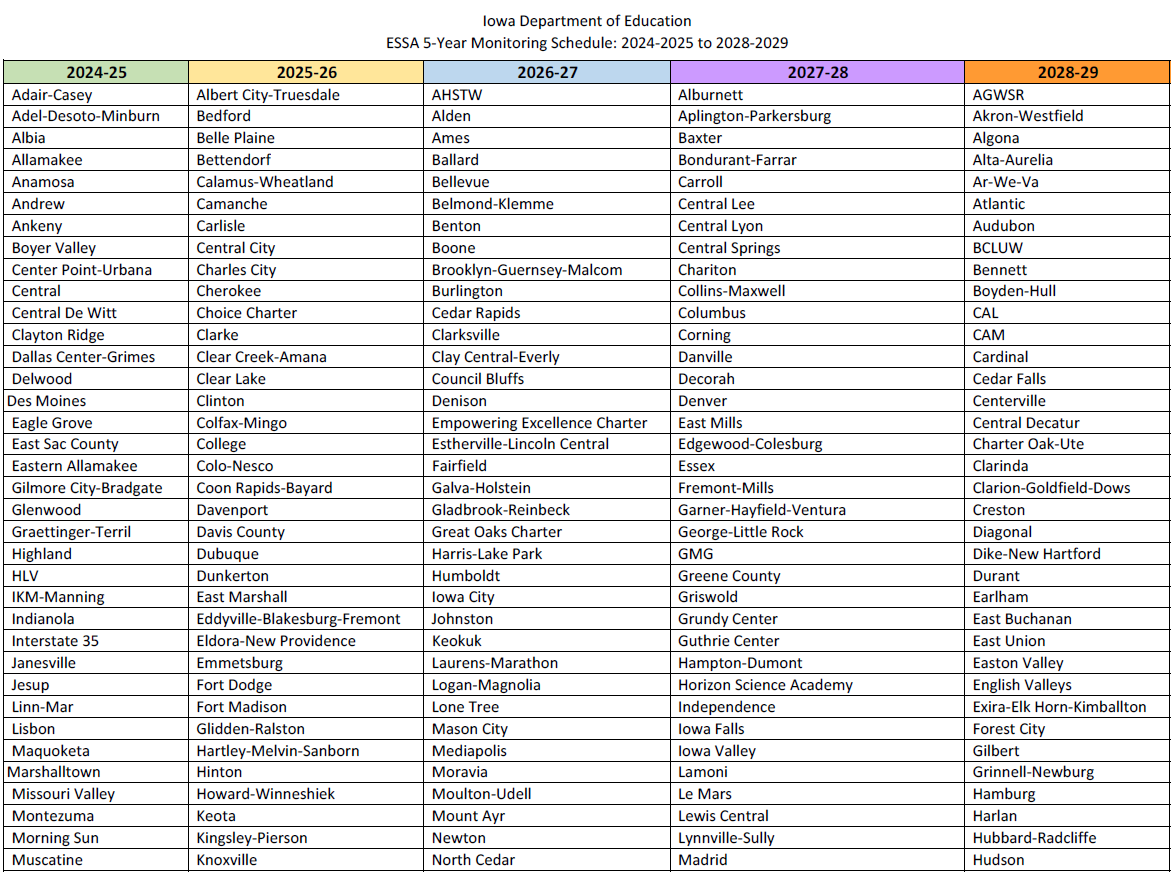 Five-year cycle

Each year selected subrecipients will participate in appropriate monitoring activities as determined by the annual risk assessment.
Subrecipients will have access to the risk assessment results during off-cycle years so they can take steps to improve their scores by the next cycle.
Adjustments to the schedule may be necessary in future years.
◄ Page 1





      ▼ Page 2
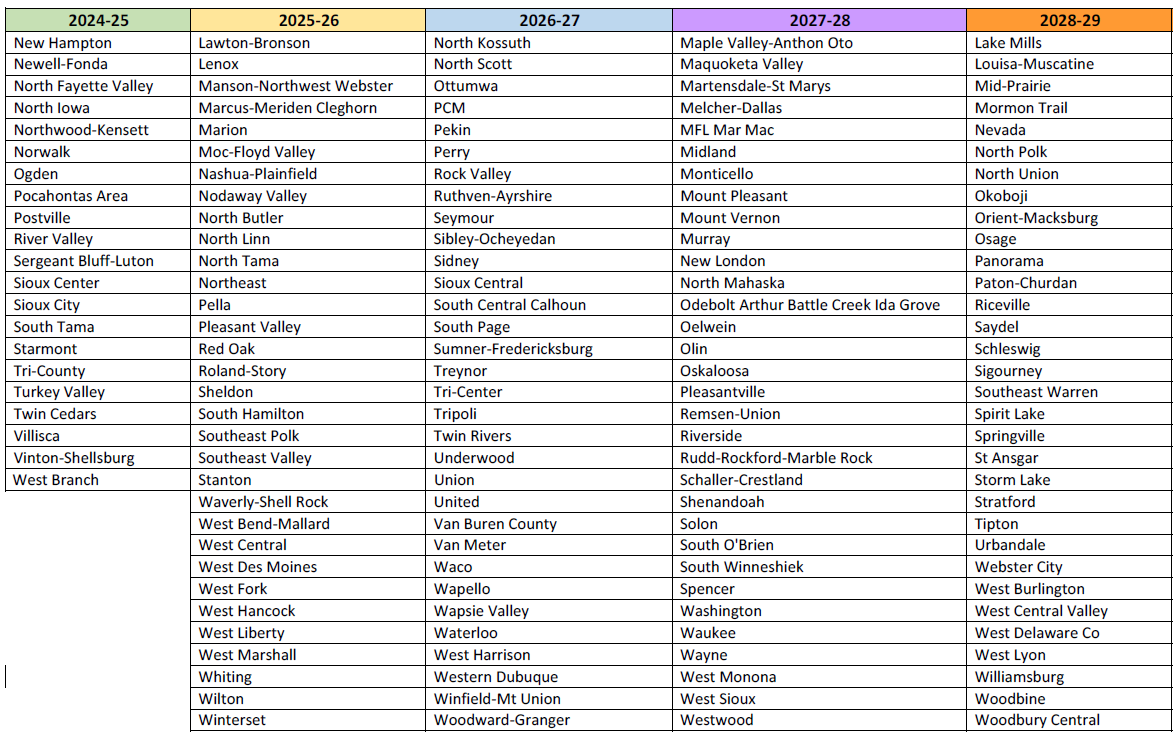 Resources
Iowa Department of Education Federal Programs Webpage -ESSA Guidance & Allocations - ESSA Guidance & Allocations  
Federal Programs Compliance Review and Monitoring Plan
ESSA 5-Year Monitoring Schedule: 2024-2025 to 2028-2029
Example School District Risk Assessment Results
Example School District Summary of Recommendations and Findings
Sources of Authority for Monitoring
Every Student Succeeds Act (ESSA)
2 CFR 200 Uniform Administrative Requirements, Cost Principles, and Audit Requirements for Federal Awards
Contact
Teresa García, JD, PhD
Education Program Consultant
Bureau of Federal Programs
teresa.garcia@iowa.gov
(515) 210-6340